To¸nLuyÖn tËp chung (tiết 2)
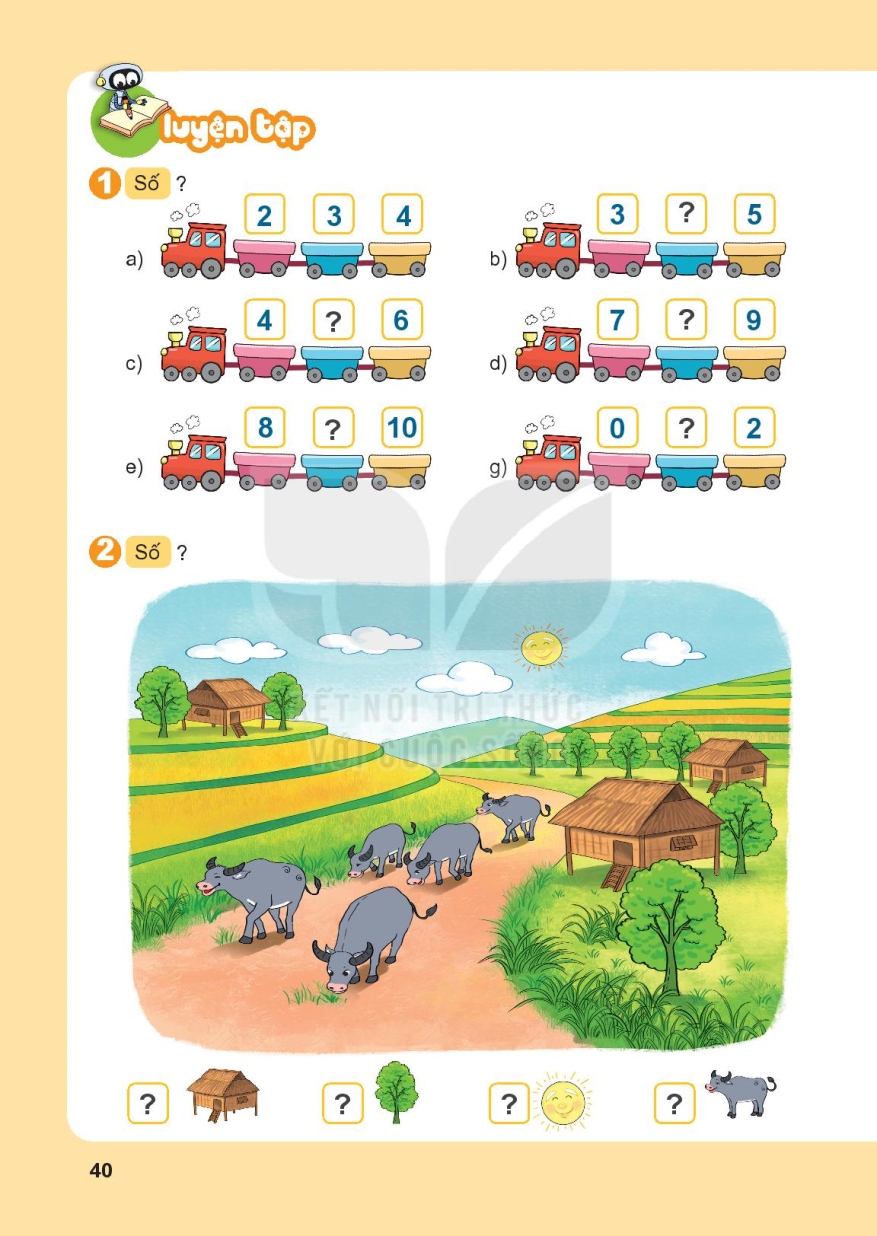 4
5
8
9
1
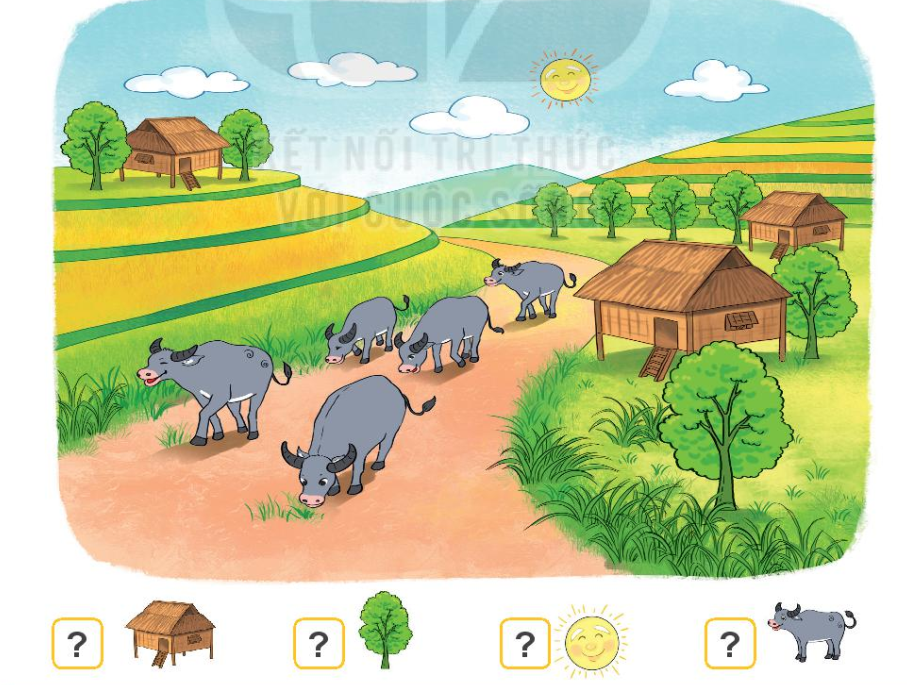 5
8
1
3
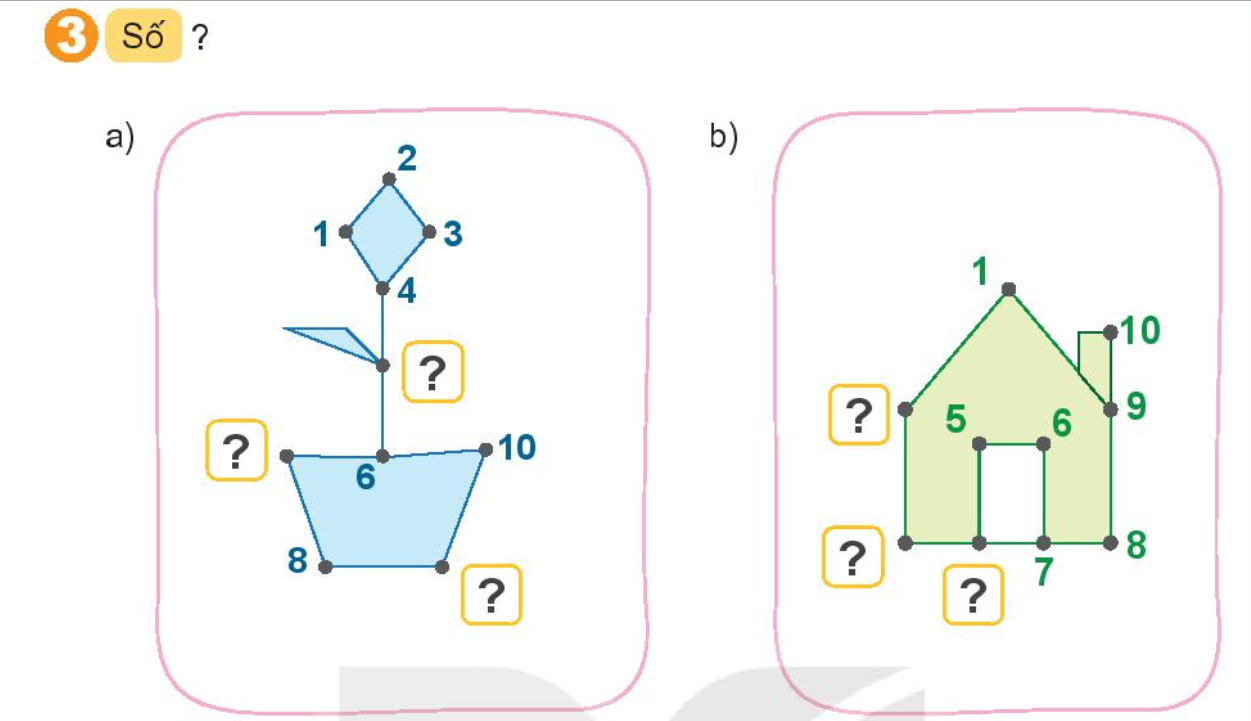 5
2
7
3
4
9
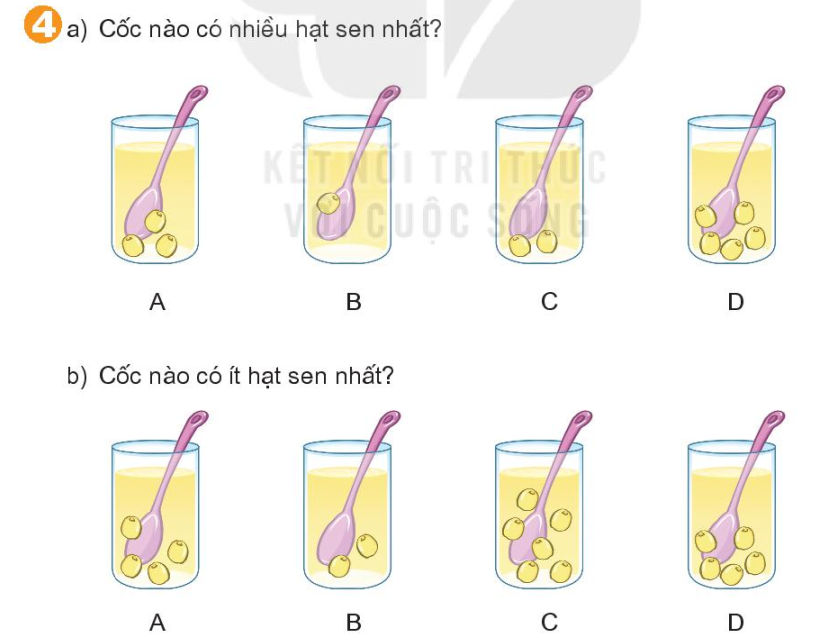 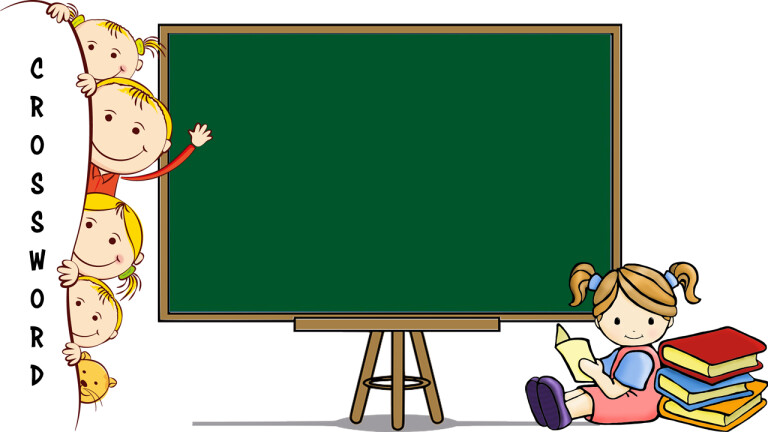 Dặn dò
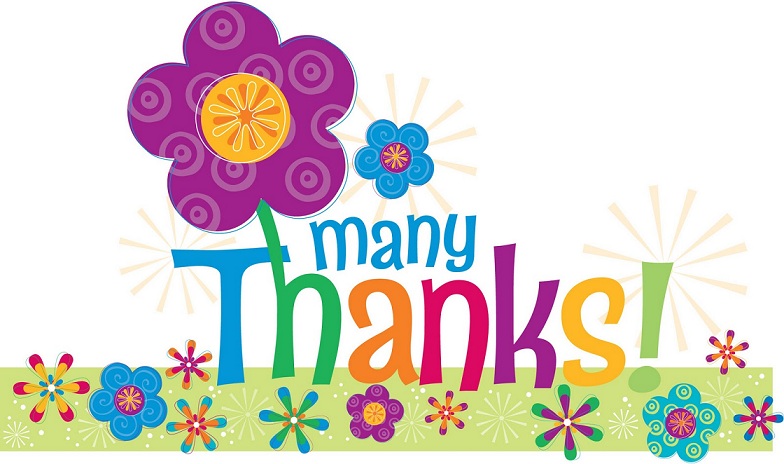